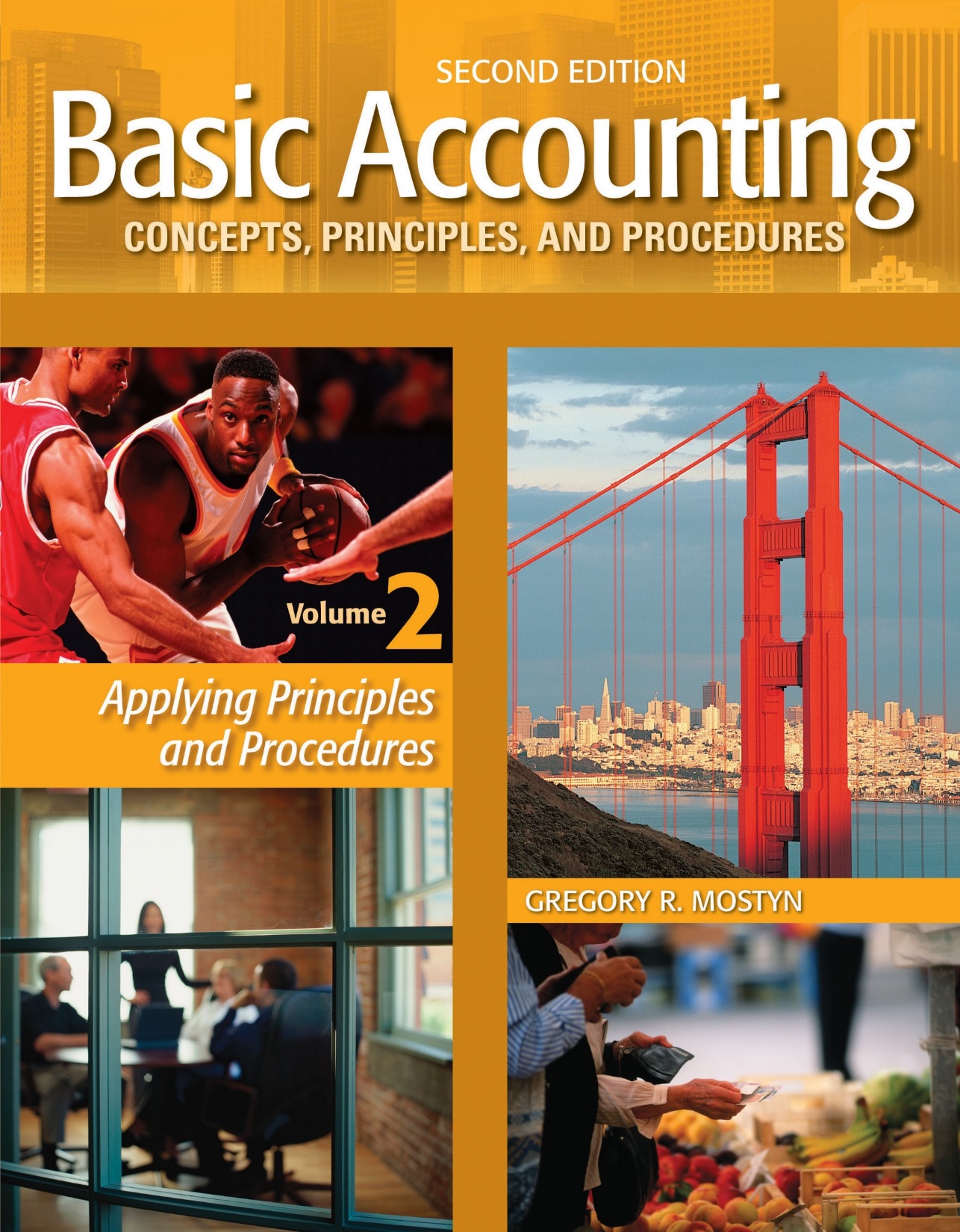 Basic Accounting Concepts Principles and Procedures, 2nd Edition, Volume 1
Basic Accounting Concepts Principles and Procedures, 2nd Edition, Volume 2
© Copyright 2018 Worthy and James Publishing
Learning Goal 9
© Copyright 2018 Worthy and James Publishing
The Complete Accounting Cycle
• The term accounting cycle refers to the recurring, sequential accounting 
   activities needed to record transactions, properly maintain accounting 
   records, and ultimately prepare financial statements.
 
 
•  The next slide illustrates the stages of the full accounting cycle, which 
    we have now completed in our study of accounting.
 
 
•  A worksheet is an optional tool that may be used as part of steps 4 -8.
© Copyright 2018 Worthy and James Publishing
1
Analyze
Documents
Process
2
Journalize
Recurring
Activity
During
Period
3
Post to ledger
4
Trial Balance
7
Communicate
5
Adjustments
Income statement
• Statement of owner's equity
• Balance sheet
• Statement of cash flows
6
Adjusted Trial Balance
8
Closing
Activity
at
End of
Period
9
Post-Closing
Trial Balance
Begin New Period
© Copyright 2018 Worthy and James Publishing
Review of the Components
• Analyze:  This is always the initial step.  It means reviewing documents 
  from an event, an analyzing potential the elements classification, 
  valuation, and timing, before the event is recorded as a transaction.
© Copyright 2018 Worthy and James Publishing
Review of the Components, continued
• Process:  This is the bookkeeping process.  It records and organizes transaction information in the accounting records.  
 
    •  Journalize: Record transactions in a journal using debit and credit rules
•   Post: Transfer amounts to ledger accounts using debit and credit rules.
•   Trial balance: Prepare initial trial balance of non-zero accounts to prove 
    equality of debit and credit balances in ledger accounts.
•   Adjusting entries: Journalize and post adjusting entries at end of period.
•   Adjusted trial balance: Prepare trial balance of non-zero accounts to prove 
    equality of debit and credit balances in ledger accounts after adjustments.
•   Closing: Journalize and post closing entries as of last day of period.
•   Post-closing trial balance: Prepare trial balance of non-zero accounts to 
    prove equality of debit and credit balances in ledger accounts after 
    closing.
© Copyright 2018 Worthy and James Publishing
Review of the Components, continued
• Communicate:  This is the preparation of financial statements and the notes 
  and analysis of the statements.  The source of the financial statement 
  information is adjusted account balances.  These are in the ledger or 
  worksheet.
 
The four required corporate financial statements are:
  
•  Income statement
•  Statement of Retained Earnings
•  Balance Sheet
•  Statement of Cash Flows
© Copyright 2018 Worthy and James Publishing